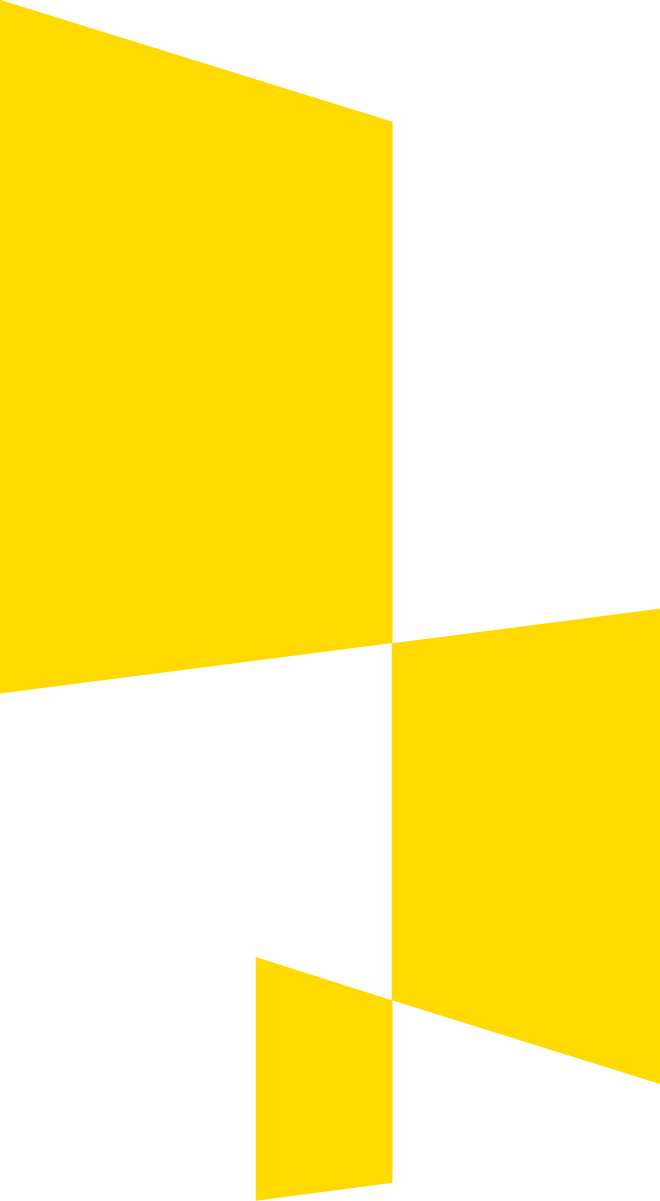 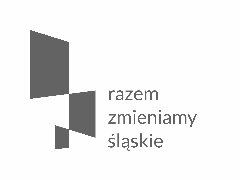 Zatrudnianie nauczycieli
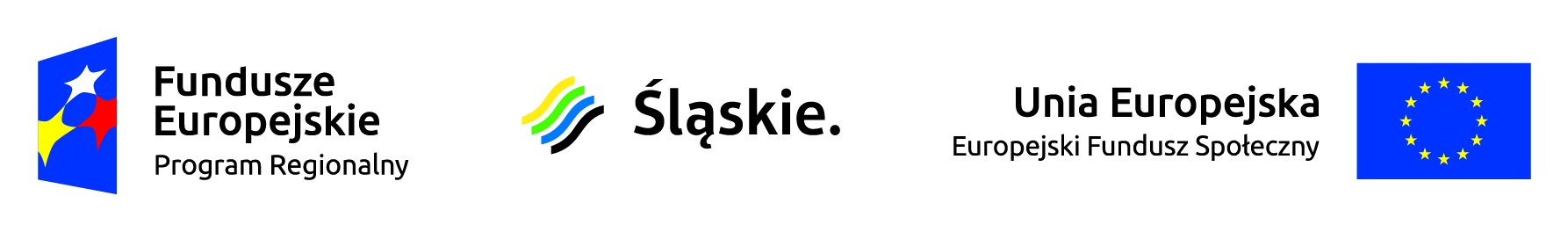 Angażowanie personelu w projektach edukacyjnych
Realizacja projektu EFS przez szkołę publiczną  - organ prowadzący JST;


Realizacja projektu EFS przez podmiot niepubliczny - organ prowadzący szkołę niepubliczną lub organ prowadzący szkołę publiczną niebędący JST;


Realizacja projektu EFS przez podmiot prywatny -  niebędący organem prowadzącym szkoły.
Realizacja projektu EFS przez szkołę publiczną (Beneficjent JST)
Korzystanie z własnych zasobów kadrowych: 

art. 35 a Ustawy z dnia 26 stycznia 1982 r. Karta Nauczyciela (tj.: Dz. U. z 2014 r. poz. 1198)

Zajęcia są przydzielane za zgodą nauczyciela;

Zajęcia nie są wliczane do tygodniowego obowiązkowego wymiaru godzin zajęć dydaktycznych, wychowawczych i opiekuńczych, prowadzonych bezpośrednio z uczniami lub wychowankami albo na ich rzecz.


Wniosek o dofinansowanie projektu powinien zawierać przejrzysty opis sposobu angażowania własnych pracowników przez szkołę jako realizatora projektu.
Realizacja projektu EFS przez szkołę publiczną (Beneficjent JST)
Przeprowadzenie procedury zatrudnienia nauczyciela zgodnie z wewnętrznym regulaminem szkoły - zatrudnienie nauczyciela w oparciu o umowę o pracę:

art. 7e Ustawy z dnia 7 września 1991 r. o systemie oświaty (tj.: Dz.U.2016 poz. 1943). 

Zatrudnienie nauczyciela z innej szkoły lub placówki na zasadach określonych w Kodeksie Pracy (umowa o pracę);

Zatrudniony nauczyciel posiada kwalifikacje zgodnie z art. 9 Ustawy Karta Nauczyciela;

Zatrudniony nauczyciel spełnia warunki określone w art. 10 Ustawy Karta Nauczyciela.
Realizacja projektu EFS przez szkołę publiczną (Beneficjent JST)
Zakup usługi edukacyjnej zgodnie z przepisami ustawy Prawo Zamówień Publicznych lub zasady konkurencyjności (Podrozdział 6.5 Wytycznych w zakresie kwalifikowalności wydatków):

Angażowanie wykonawców zewnętrznych (firm lub osób fizycznych) ma charakter uzupełniający;

Angażowanie wykonawców zewnętrznych może występować jedynie w przypadku gdy charakter zajęć EFS w projekcie nie wymaga ich prowadzenia przez nauczycieli posiadających kwalifikacje zgodnie z art. 9 Karty Nauczyciela;

Angażowanie podmiotu zewnętrznego występuje tylko w przypadku realizacji specjalistycznych zajęć dodatkowych dla uczniów nierealizowanych w ramach standardowej oferty szkoły (np. zaawansowane programowanie).
Realizacja projektu EFS przez szkołę publiczną (Beneficjent JST)
UWAGA!

Brak możliwości zawarcia umowy cywilnoprawnej z nauczycielem szkoły, w której realizowane są zajęcia;

W przypadku wyłonienia w postępowaniu o udzielenie zamówienia publicznego wykonawcy - nauczyciela z danej szkoły może być on zaangażowany na podstawie Ustawy Karta Nauczyciela
Realizacja projektu EFS przez podmiot niepubliczny – organ prowadzący szkołę niepubliczną
Stosunek pracy (Kodeks Pracy);

Umowa cywilnoprawna (z uwzględnieniem ograniczenia wynikającego z Wytycznych w zakresie kwalifikowalności wydatków dotyczące zakazu zawierania umów cywilnoprawnych z własnymi pracownikami );

Zaangażowanie na podstawie zasady konkurencyjności określonej w podrozdziale 6.5. Wytycznych w zakresie kwalifikowalności wydatków
Realizacja projektu EFS przez podmiot prywatny (beneficjent) niebędący organem prowadzącym szkołę
Projekt powinien być realizowany w partnerstwie z organami prowadzącymi szkoły w rozumieniu art. 33 „ustawy wdrożeniowej”.

W celu wspólnej realizacji projektu, w zakresie określonym przez instytucję zarządzającą krajowym programem operacyjnym albo instytucję zarządzającą regionalnym programem operacyjnym, może zostać utworzone partnerstwo przez podmioty wnoszące do projektu zasoby ludzkie, organizacyjne, techniczne lub finansowe, realizujące wspólnie projekt, zwany dalej „projektem partnerskim”, na warunkach określonych w porozumieniu albo umowie o partnerstwie.
Realizacja projektu EFS przez podmiot prywatny – „Partnerstwo z JST”
Wytyczne w zakresie kwalifikowalności wydatków  w ramach EFRR, EFS oraz FS na lata 2014-2020

Podrozdział 6.16 pkt 13

W przypadku projektów partnerskich nie jest dopuszczalne angażowanie jako personelu projektu pracowników partnerów przez beneficjenta i odwrotnie.

Podrozdział 6.18 pkt 3

W przypadku projektów partnerskich nie jest dopuszczalne wzajemne zlecanie przez beneficjenta zakupu towarów lub usług partnerowi i odwrotnie.
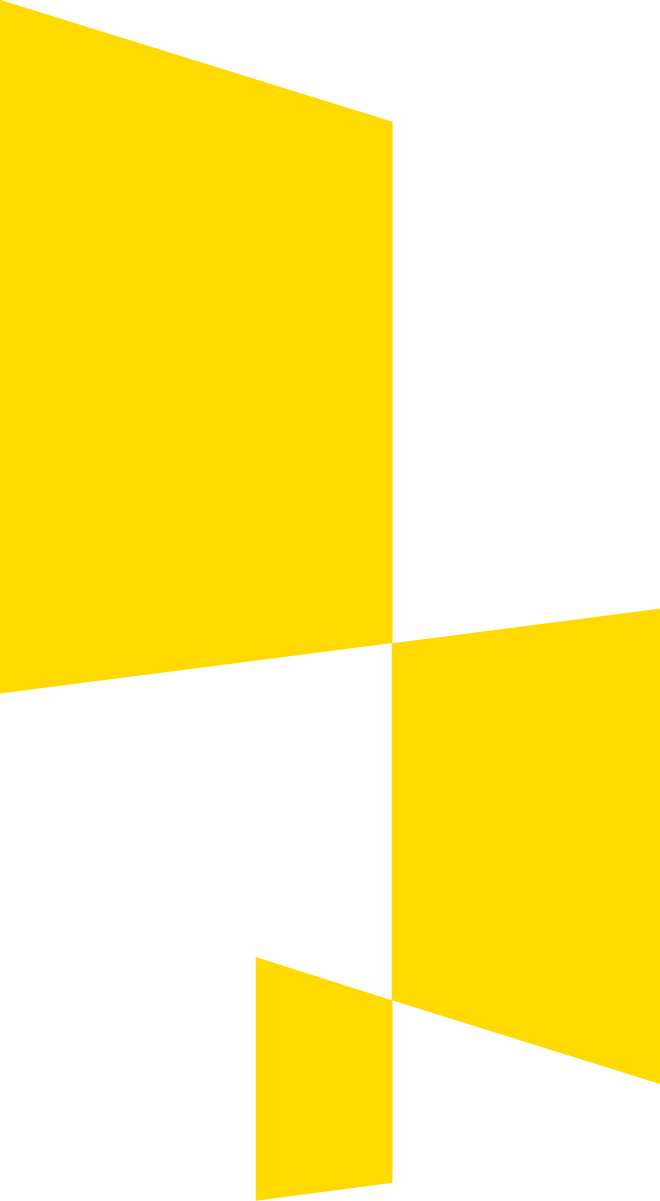 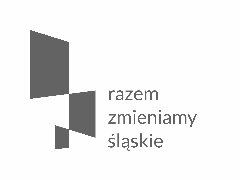 Dziękuję.
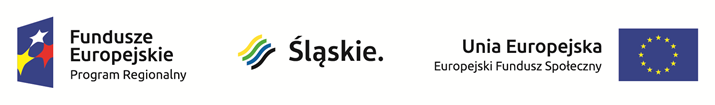